zero field runs analysis run12 p+p 200GeV
Hidemitsu Asano
Beam offset measured by DCH
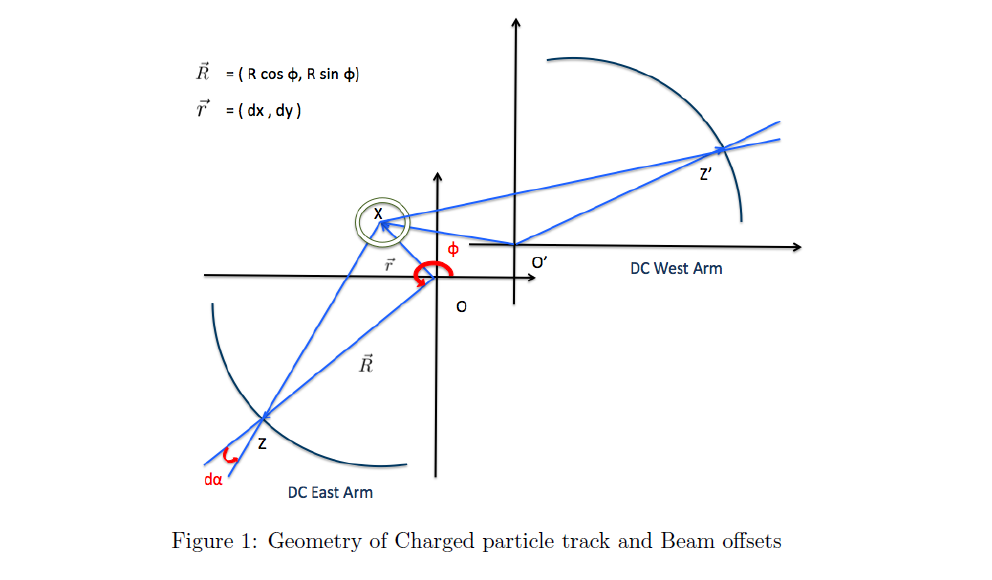 Thanks to Ciprian and Okada-san
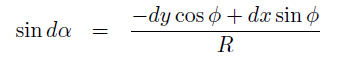 α
R: average radius of the DCH
R= 220cm
(dx,dy) :  beam offset
>Plot  α　vs　φ
>Fit with [0]*sin(φ)+[1]*cos(φ)
Where
[0] = dx/R,[1]=  -dy/R for west
[0] = dx/R, [1]=  dy/R for east
ref : AN923
2
setup
zero field run DSTs 
/phenix/zdata02/phnxreco/run12_200GeV_ZF_pro90_agg

trigger selection : other trigger (: probably narrow trigger ? )
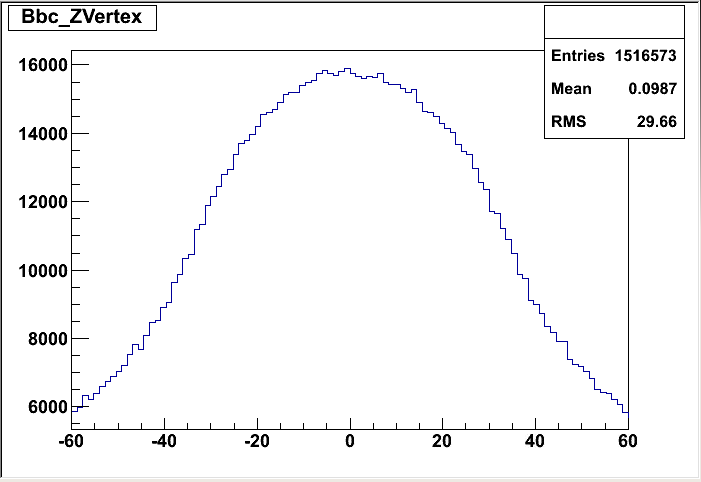 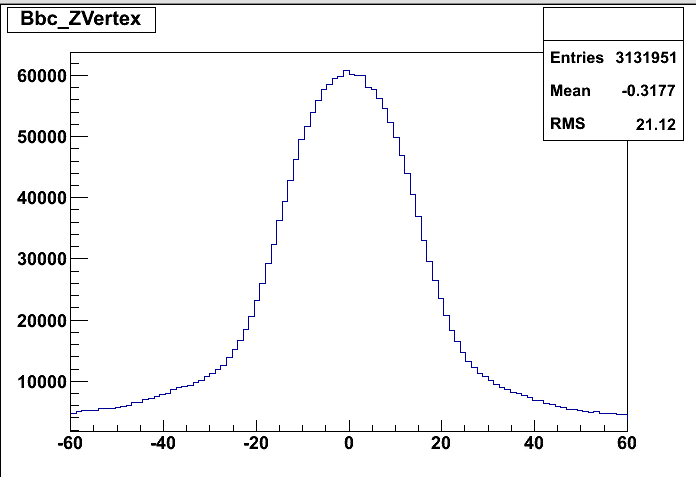 ***_OT_****.root
***_MB_****.root
cut parameter for west arm
|emcdphi| <0.016
 -8 < emcdz < 11
ecore >0.3
|pc3dphicut| <0.04
|pc3dzcut| <20 
|zvtx|<10
quality : 63 or 31 
n0<1
run 358908 (west)
alpha
phi
still problematic region. DCH internal alignment has not been fixed yet.
temporary solution : remove from those data
run 358908 fit (west arm)
alpha
phi
fitting function : [0]*sin(φ)+[1]*cos(φ)
xoffset :   0.089 +- 0.004 (cm)
yoffset:  -0.194 +- 0.002 (cm)
cut parameter for east arm
-0.014 < emcdphi <0.020
 -10 < emcdz < 10
ecore >0.3
|pc3dphicut| <0.04
|pc3dzcut| <20 
|zvtx|<10
quality : 63 or 31 
n0<1
run 358908 (east)
alpha
phib = atan2(y,-x)
large dead area ….
run 358908 fit (east arm)
xoffset:    0.002+- 0.003 (cm)
yoffset:  -0.133 +- 0.002 (cm)
うーん
summary
残りのランも頑張る。
run 359326 west
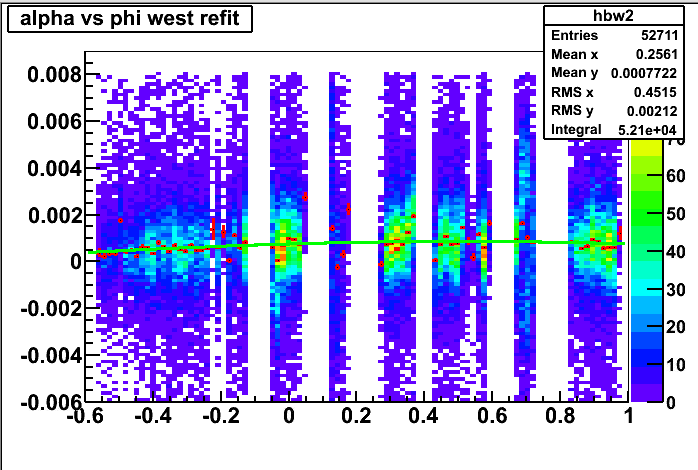 west xoffset:  0.0925434 +- 0.00435534
west yoffset:  -0.168369 +- 0.00232814
run 359326 east
east xoffset:  0.0100128 +- 0.0032843
east yoffset:  -0.107615 +- 0.00221705
run 361245 west
west xoffset:  0.0949498 +- 0.00428764
west yoffset:  -0.160906 +- 0.00243146
run 361245 east
east xoffset:  0.00853018 +- 0.00310736
east yoffset:  -0.104059 +- 0.00214997
run 361652 west
run 361652 east